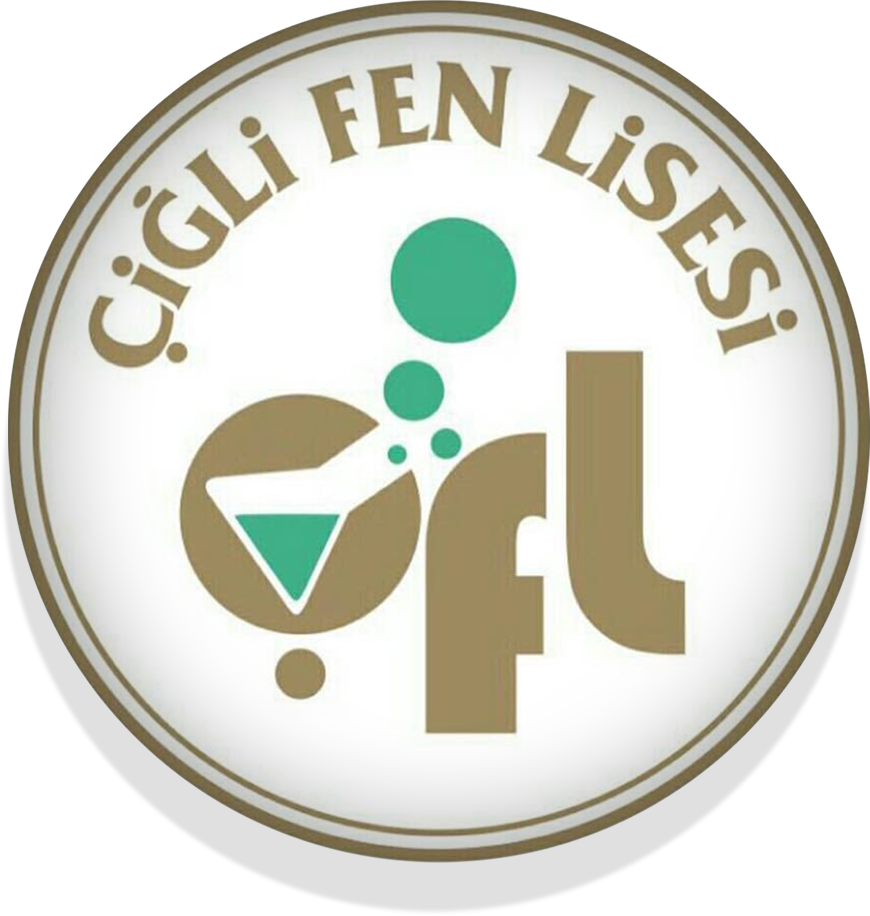 ETİK DEĞERLER
BİLGİSAYAR BİLİMİ DERSİ – Kur 1
Bilâl AYDEMİRBilişim Tek. Öğrt.
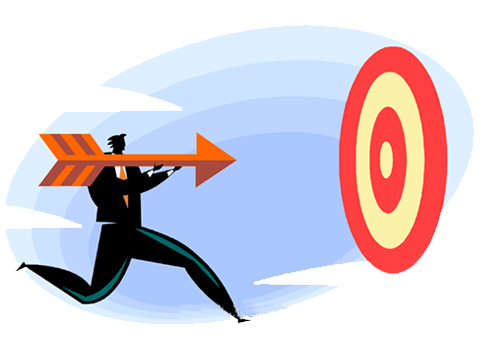 Bu bölümde;
Bilişim teknolojilerini kullanırken dikkat edilmesi  gereken etik ilkeleri kavrayacak,
İnternet ortamını etik ilkelere uygun nasıl
kullanabileceğinizi anlayacak,
Etik ilkelerin ihlali sonucunda oluşabilecek  durumlara örnek verebilecek,
Bilişim teknolojileri ve İnternet’i kullanırken etik
ilkelerin gerekliliğini sorgulayabileceksiniz.
Kazanımlar
Etik; bireylerin ahlaklı ve erdemli bir hayat yaşayabilmesi icin hangi davranışlarının doğru, hangilerinin yanlış  olduğunu araştıran bir felsefe dalıdır.
Etik
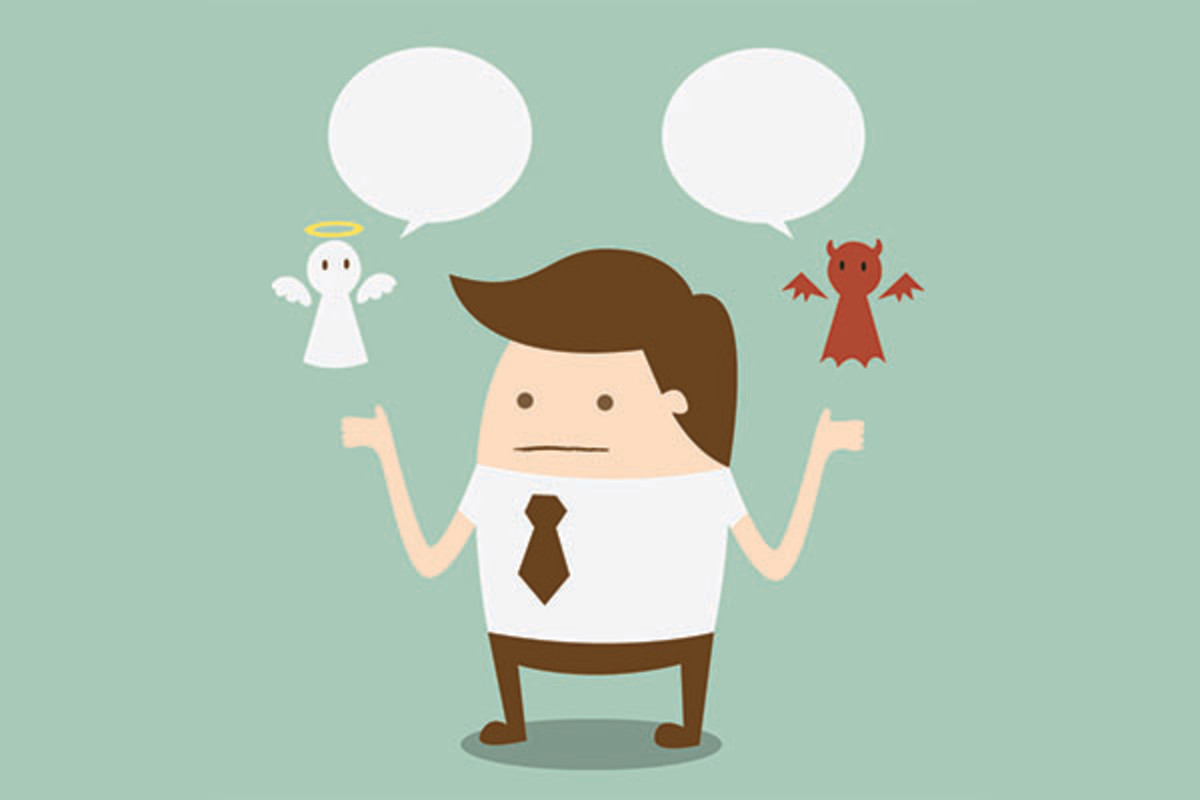 Temelinde barındırdığı güzel ahlaklı, adaletli ve iyi  insan olma özellikleri değişmese de
zamana,
bilimsel gelişmelere
toplumun gereklerine
göre etik kavramına yüklenen anlam değişebilmektedir.
Etik
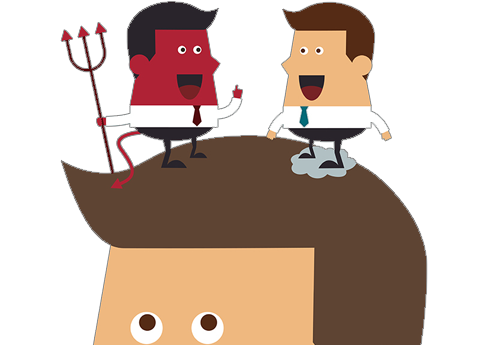 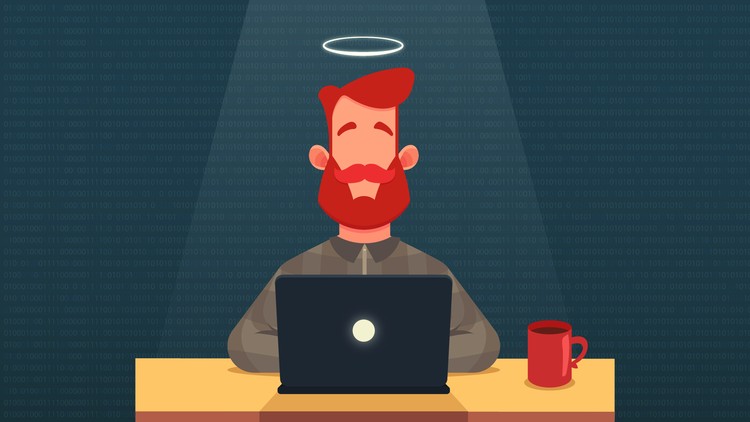 Bilişim teknolojilerinin ve İnternet’in kullanımı  sırasında uyulması gereken kuralları tanımlayan  ilkelere bilişim etiği denir.
Bu ilkelerin temel amacı, bilişim teknolojileri ve  İnternet’i kullanan bireylerin yanlış bir davranış  sergilemesine engel olarak onları güvence altına  almaktır.
Bilişim etiği, bilişim teknolojilerinin kullanımı  esnasında toplum tarafından kabul gören uyulması  gereken kurallar bütünüdür.
Bilişim Teknolojileri Ve Etik
Bilişim teknolojilerinin kullanımında yaşanan etik  sorunların dört temel başlıkta ele alınır;
Fikrî  mülkiyet
Erişim
Gizlilik
Doğruluk
Bilişim Teknolojileri Ve Etik
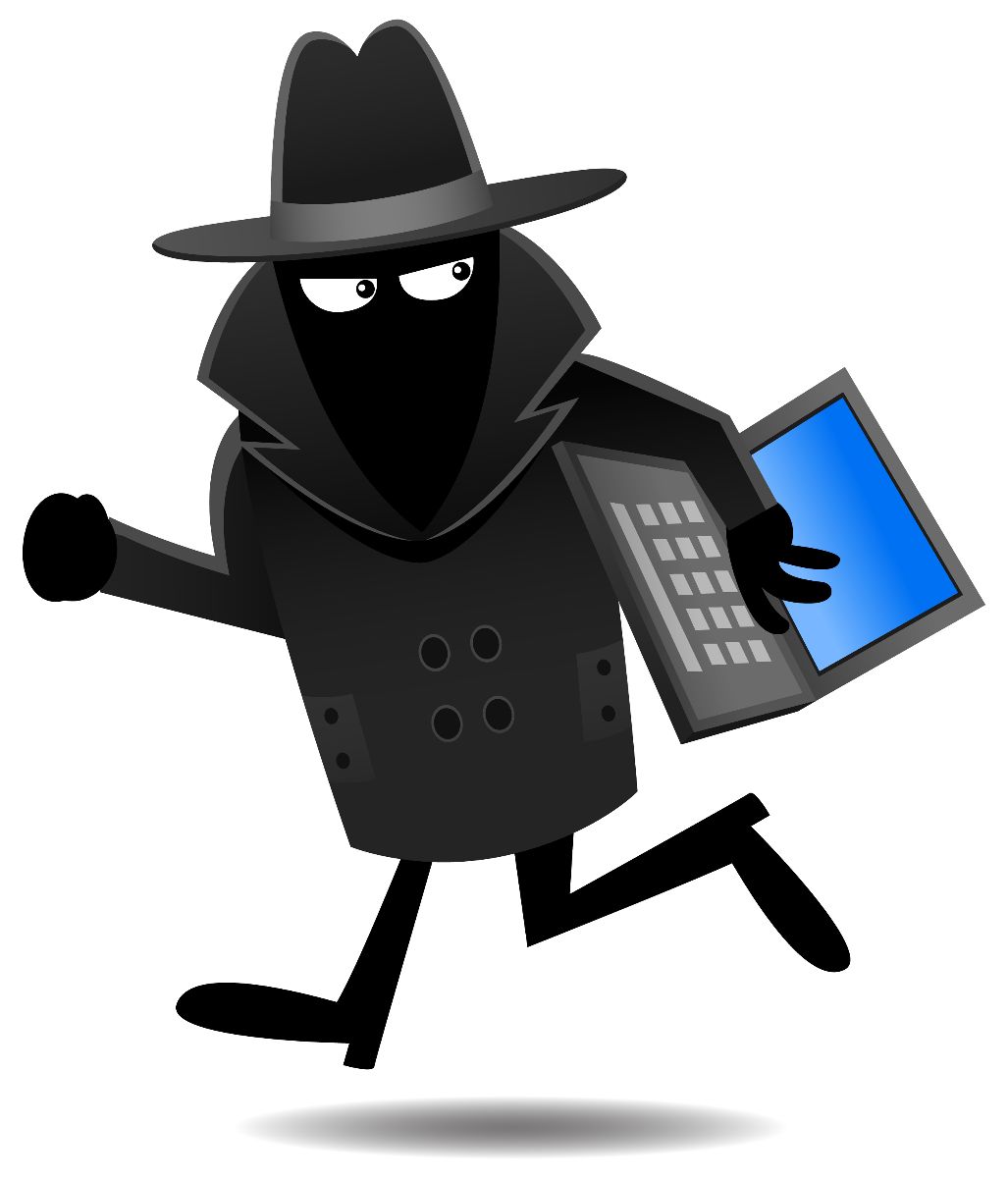 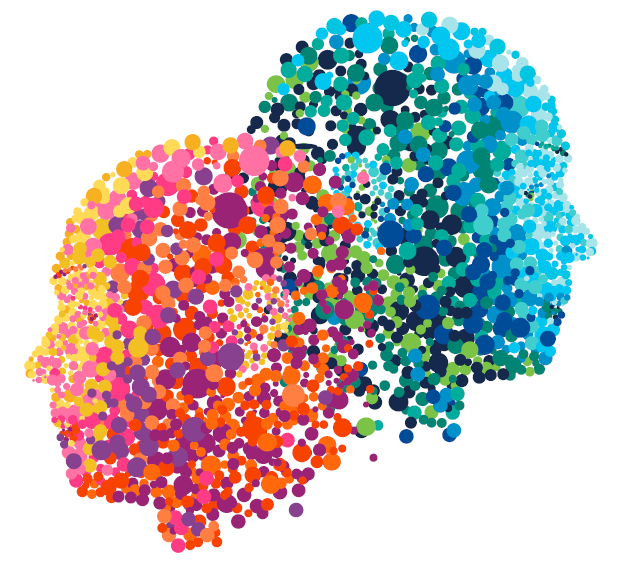 Kişinin kendi zihni tarafından ürettiği her türlü ürün olarak tanımlanmaktadır.
Telif Hakkı
Üretilen fikri eserin satma, sergileme gibi hakları
Creative Commons (CC)
Eser sahibinin haklarını koruyarak eserin paylaşımının sağlanması
Özgür yazılımlar-Ticari yazılımlar
General Public Licence - Genel Kamu Lisansı GPL
Windows vs. Linux
Fikrî Mülkiyet
Bilgiye erişebilecek düzeyde bilişim  bilgisi,
Bilginin yararlılığını test edecek düzeyde  bilgi okuryazarlığı,
Bilgiye erişmenin varsa maddi karşılığı  olan ekonomik güç.
Erişim (Bilgiye Erişim)
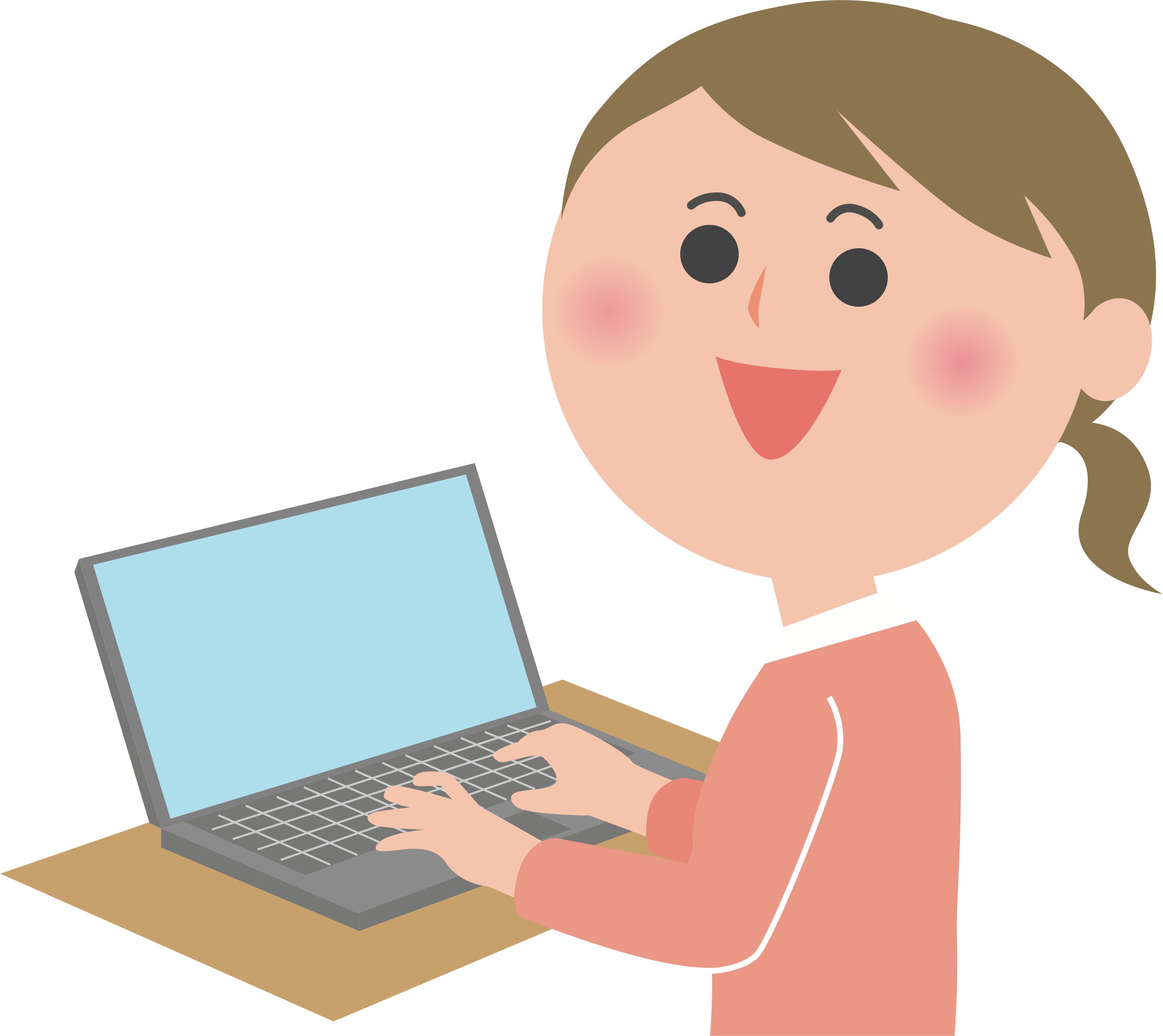 Gizlilik kavramı kişiye ait her turlu bilgiyi (ki bu bilgi sadece ad ve soyadı değil, kişinin duygu, düşünce, siyasi  eğilim, dini inancı, planı ve korku gibi bilgilerini de içerir)  saklama becerisidir.
Arama motorlarında ardımızda bıraktığımız «ekmek  kırıntıları».
Arama motorlarındaki reklamlar
Hastane, banka gibi kurumlardaki bilgilerimiz
Gizlilik
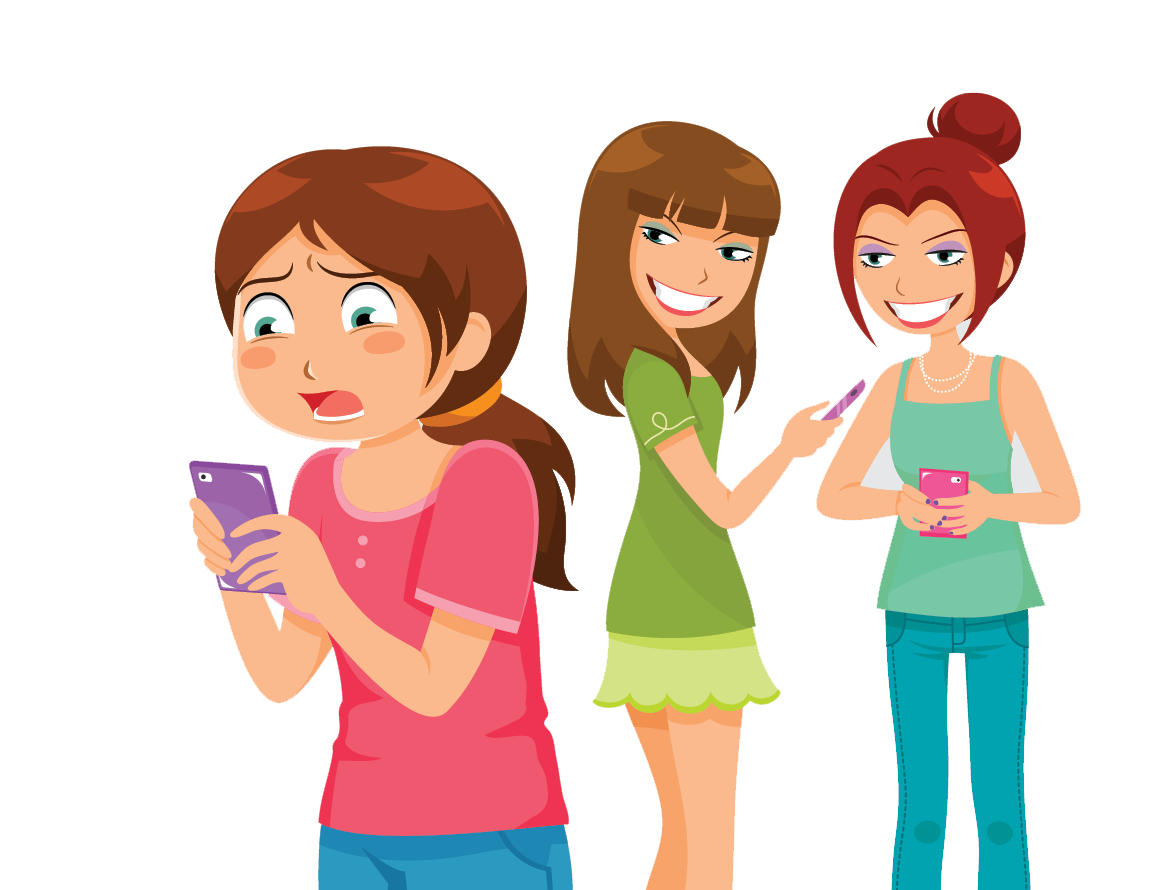 Doğru bilgiye ulaşmak için;
Kullanıcıya bilgi aktaran kanal (İnternet sitesi, sosyal  medya hesabı), kaynak belirtmelidir. Kaynağı  belirtilmemiş bilgiye şüpheyle yaklaşılmalıdır.
Elde edilen bilgiler üç farklı kaynaktan teyit edilmelidir.
Bilgiyi aktaran İnternet sitesinin adresi kontrol edilmelidir.
Doğruluk
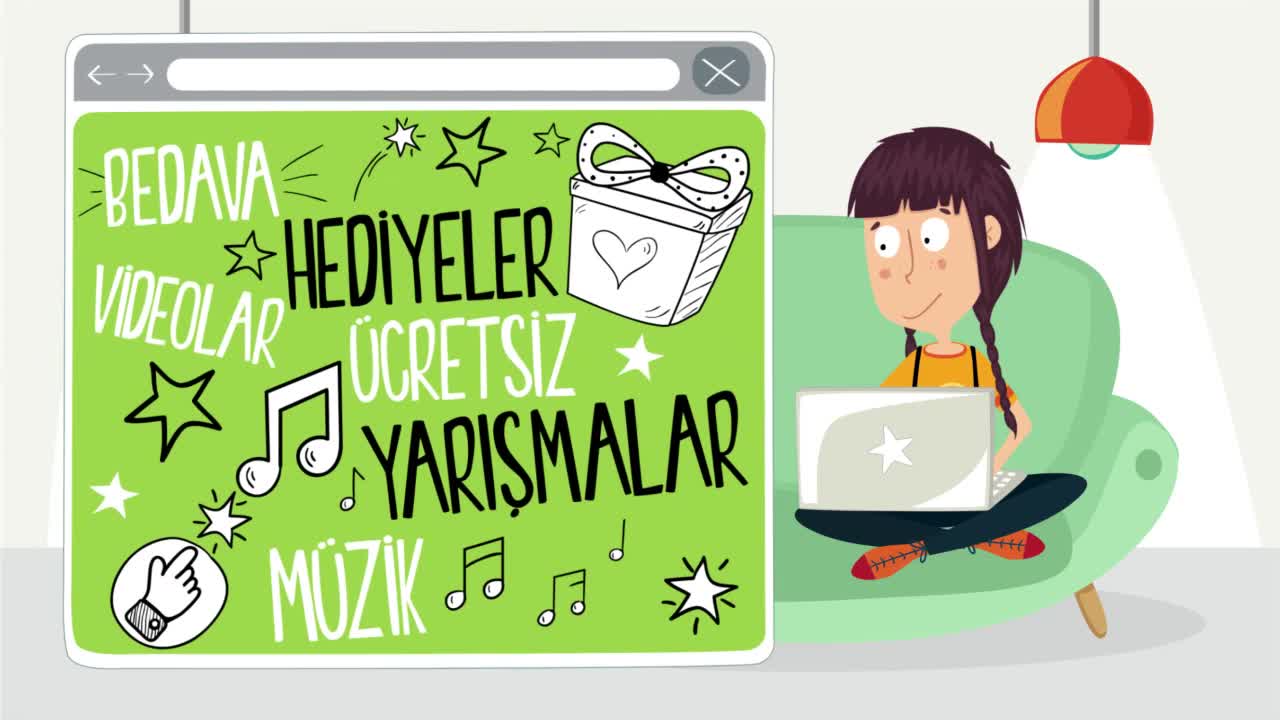 Alan adı uzantıları birçok İnternet sitesi için fikir verebilir. Örneğin;
.com ya da .net alan adı uzantısına sahip İnternet siteleri ticari amaçlı sitelerdir.
.gov: Devlet kurumlarının resmi sitelerinin uzantısıdır.
.org: Ticari amacı olmayan vakıf, dernek ve organizasyonların
.edu: Üniversite ve akademik kuruluşların
.k12: Okul öncesi, ilkokul, ortaokul ve lise gibi eğitim kurumları
Doğruluk
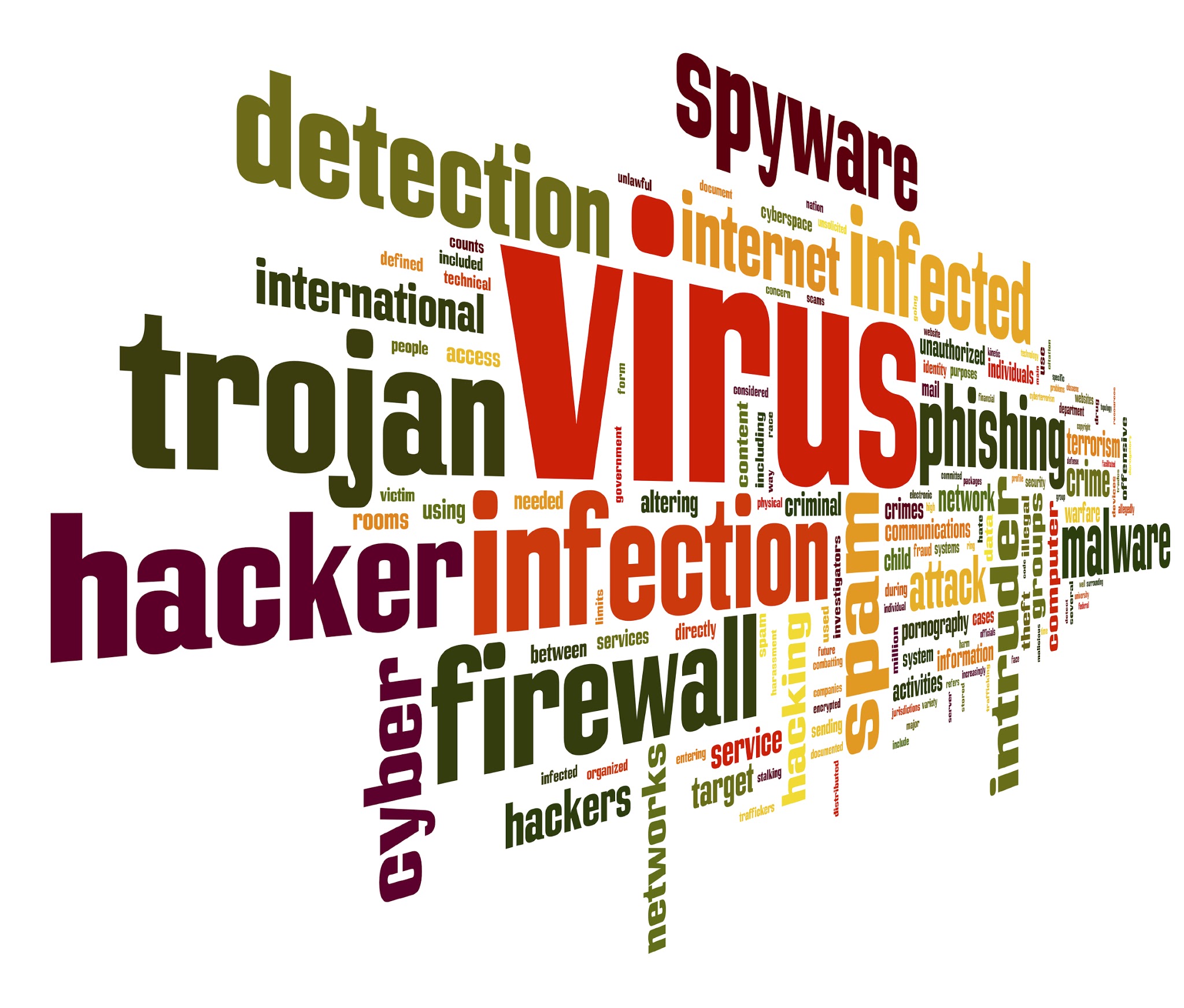 İnternetteki resimlerin doğruluğunu araştıralım.
Bir paylaşım, insanları kışkırtıp şiddet olayları çıkarmak için yapılmış olabilir.
Doğruluk
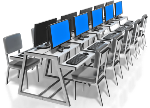 Uluslararası Bilgisayar Etik Enstitüsüne göre bilişim teknolojilerinin doğru bir şekilde  kullanılabilmesi için aşağıda belirtilen 10 kurala uyulması gerekmektedir.
Bilişim teknolojilerini başkalarına zarar vermek için kullanmamalısınız.
Başkalarının bilişim teknolojisi aracılığı ile oluşturduğu çalışmaları karıştırmamalısınız.
Başkasına ait olan verileri incelememelisiniz.
Bilişim teknolojilerini hırsızlık yapmak için kullanmamalısınız.
Bilişim teknolojilerini yalancı şahitlik yapmak için kullanmamalısınız.
Lisanssız ya da kırılmış/kopyalanmış yazılımları kullanmamalısınız.
Başkalarının bilişim teknolojileri aracılığı ile elde ettiği çalışmalarını kendinize mal  etmemelisiniz.
Yazdığınız programların ya da tasarladığınız sistemlerin sonuçlarını göz önünde  bulundurmalısınız.
Bilişim teknolojilerini her zaman saygı kuralları çerçevesinde kullanmalı ve diğer insanlara  saygı duymalısınız.
Etkili B.T. Kullanımı için 10 kural
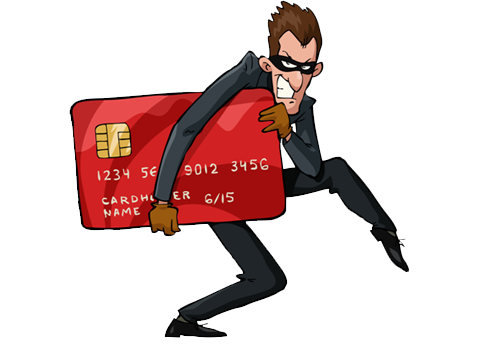 İnternet ortamında uyulması gereken etik kurallar
Bize yapılmasından hoşlanmadığımız davranışları başkalarına yapmaktan  kaçınmalıyız.
Bir durum karşısında İnternet’te nasıl davranmamız gerektiği konusunda  kararsız kaldığımız zaman gerçek hayatta böyle bir durum karşısında  nasıl davranıyorsak öyle davranmalıyız.
İnternet’te karşılaştığımız ancak yüzünü görmediğimiz, sesini duymadığımız kişilere saygı kuralları çerçevesinde davranmalıyız.
İnternet sadece belirli bir ırkın, topluluğun ya da ülkenin tekelinde değildir. Tüm dünyadan pek çok farklı kültür ve inanca sahip insan İnternet ortamında varlık göstermektedir. Her kültüre ve inanca saygılı  olmak, yanlış anlaşılabilecek davranışlardan kaçınmak gerektiği  unutulmamalıdır.
İnternet’i yeni kullanmaya başlayan kişilerin yapacağı yanlış davranışlara  karşı onlara anlayış gösterip yardımcı olmaya çalışmak ve yol göstermek  gerektiği de unutulmamalıdır.
İnternet ve etik kurallar
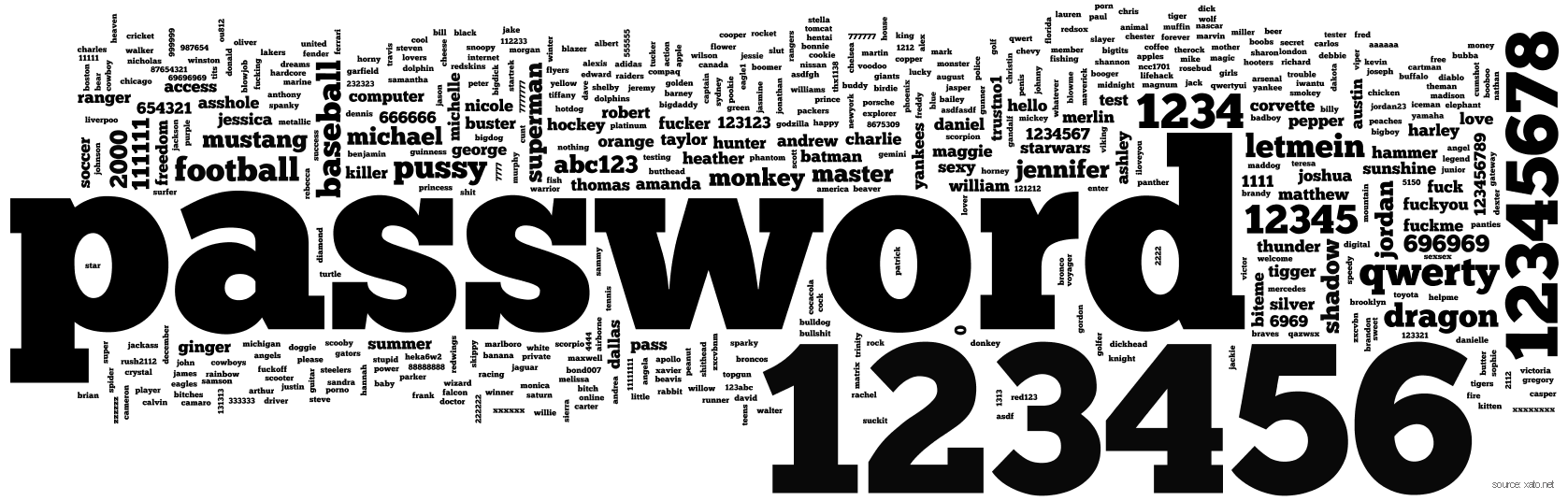 İnternet ortamında uyulması gereken etik kurallar
Özellikle sosyal medya, sohbet ve forum alanlarındaki kişiler ile ağız dalaşı yapmaktan kaçınmalı, başka insanları rahatsız etmeden yazışmaya  özen göstermeliyiz. Ayrıca, sürekli olarak büyük harfler ile yazışmanın İnternet ortamında bağırmak anlamına geldiği unutulmamalıdır.
İnsanların özel hayatına karşı saygı göstererek kişilerin sırlarının İnternet  ortamında paylaşılmamasına dikkat edilmesi gerektiği unutulmamalıdır.
İnternet’te kaba ve küfürlü bir dil kullanımından kaçınarak gerçek hayatta karşımızdaki insanlara söyleyemeyeceğimiz ya da yazamayacağımız bir dil kullanmamalıyız.
İnternet’i başkalarına zarar vermek ya da yasa dışı amaçlar için  kullanmamalı ve başkalarının da bu amaçla kullanmasına izin  vermemeliyiz.
İnternet ortamında insanların kişilik haklarına özen göstererek onların  paylaştığı bilginin izinsiz kullanımından kaçınmamız gerektiği de  unutulmamalıdır.
İnternet ve etik kurallar
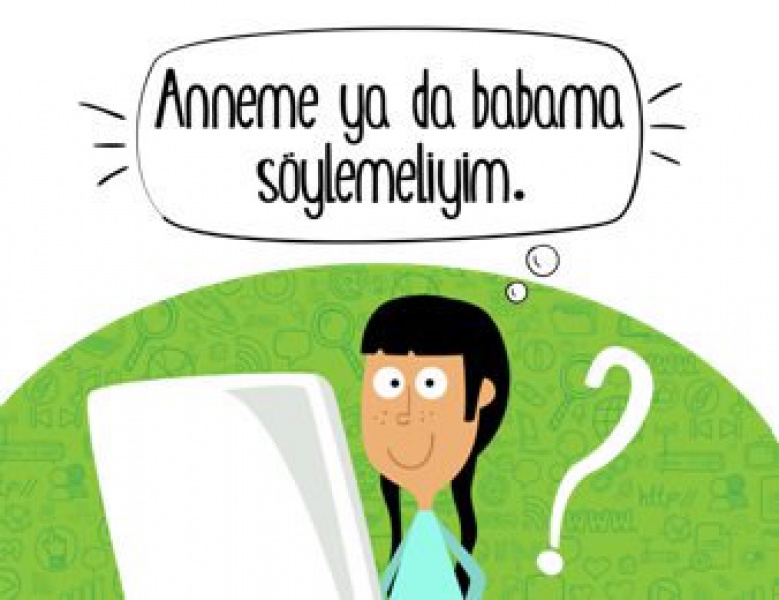 Siber zorbalığa maruz kalmanız durumunda yapmanız gerekenler:
Zorbalık yapan hesaplara cevap vermeyiniz, onlarla tartışmaya girmeyiniz. İlk  yapmanız gereken, zorbalık yapan hesabı engellemektir.
Bu hesapları, bulunduğunuz sosyal medya platformundaki “Bildir/Şikayet Et”  bağlantısını kullanarak şikayet ediniz. Böylece bu kişilerin size yaptığı etik dışı davranışları başkalarına da yapmasını engellemiş olursunuz.
Size yönelik etik dışı davranışlar artarak ve ağırlaşarak devam ederse bunların  ekran görüntülerini ve mesajları kaydediniz. Bu kanıtlarla birlikte ailenizin ya da  rehber öğretmeninizin gözetiminde hukuki yollara başvurunuz.
Siber zorbalığa maruz kalan başka kişiler de olabilir. Böyle durumlarda bu  kişilere ne yapmaları gerektiği konusunda yardımcı olabilir, kotu kullanım  bildirimini siz de yapabilirsiniz.
Siber zorbalık
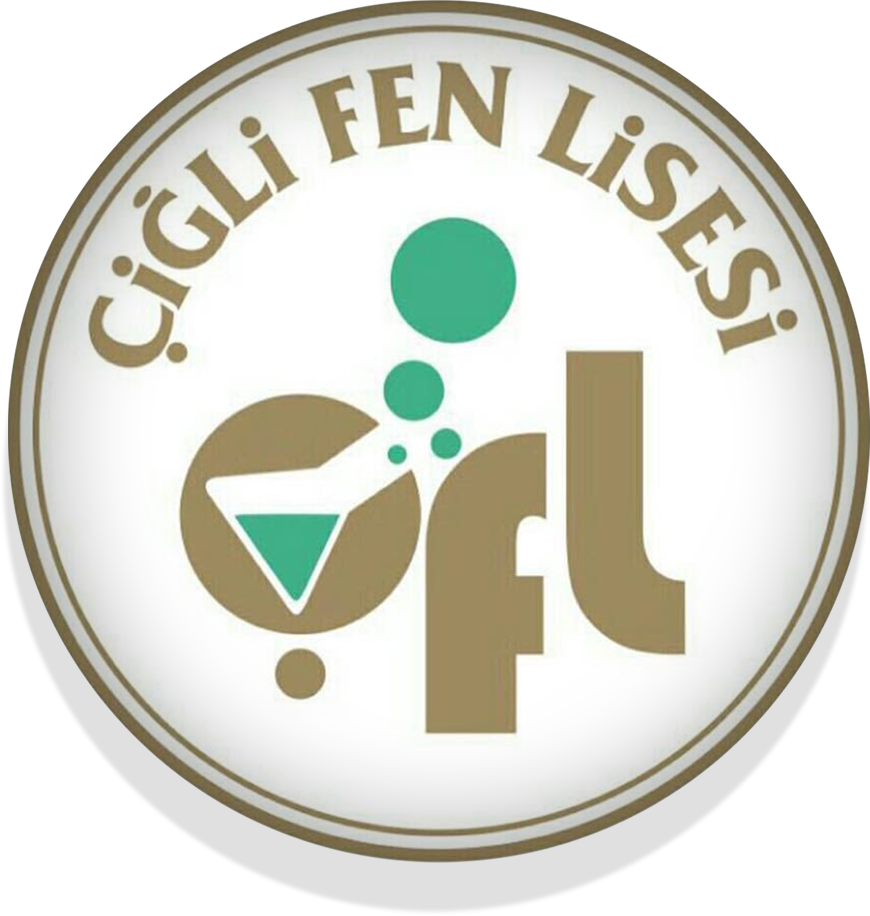 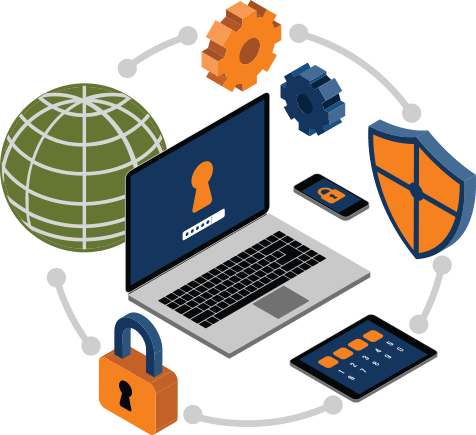 BİLGİGÜVENLİĞİ
BİLGİSAYAR BİLİMİ DERSİ – Kur 1
Bilâl AYDEMİRBilişim Tek. Öğrt.
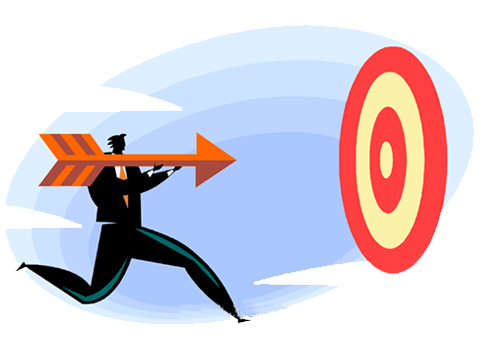 Bu bölümde;
Bilgi güvenliğinin önemini açıklayacak,
Bilgi güvenliğine yönelik tehditleri  kavrayacak,
Sayısal dünyada kimlik yönetimi konusunda güvenlik açısından yapılması gerekenleri listeleyecek,
Kişisel bilgisayar ve ağ ortamında bilgi  güvenliğini sağlamaya yönelik işlemleri  gerçekleştireceksiniz.
Kazanımlar
Kişisel ya da kurumsal düzeyde bizim için büyük önem teşkil  eden her tür bilgiye izin alınmadan ya da yetki verilmeden  
erişilmesi, 
bilginin ifşa edilmesi,  
kullanımı,
değiştirilmesi,
yok edilmesi 
     gibi tehditlere karşı alınan tüm tedbirlere bilgi güvenliği denir.
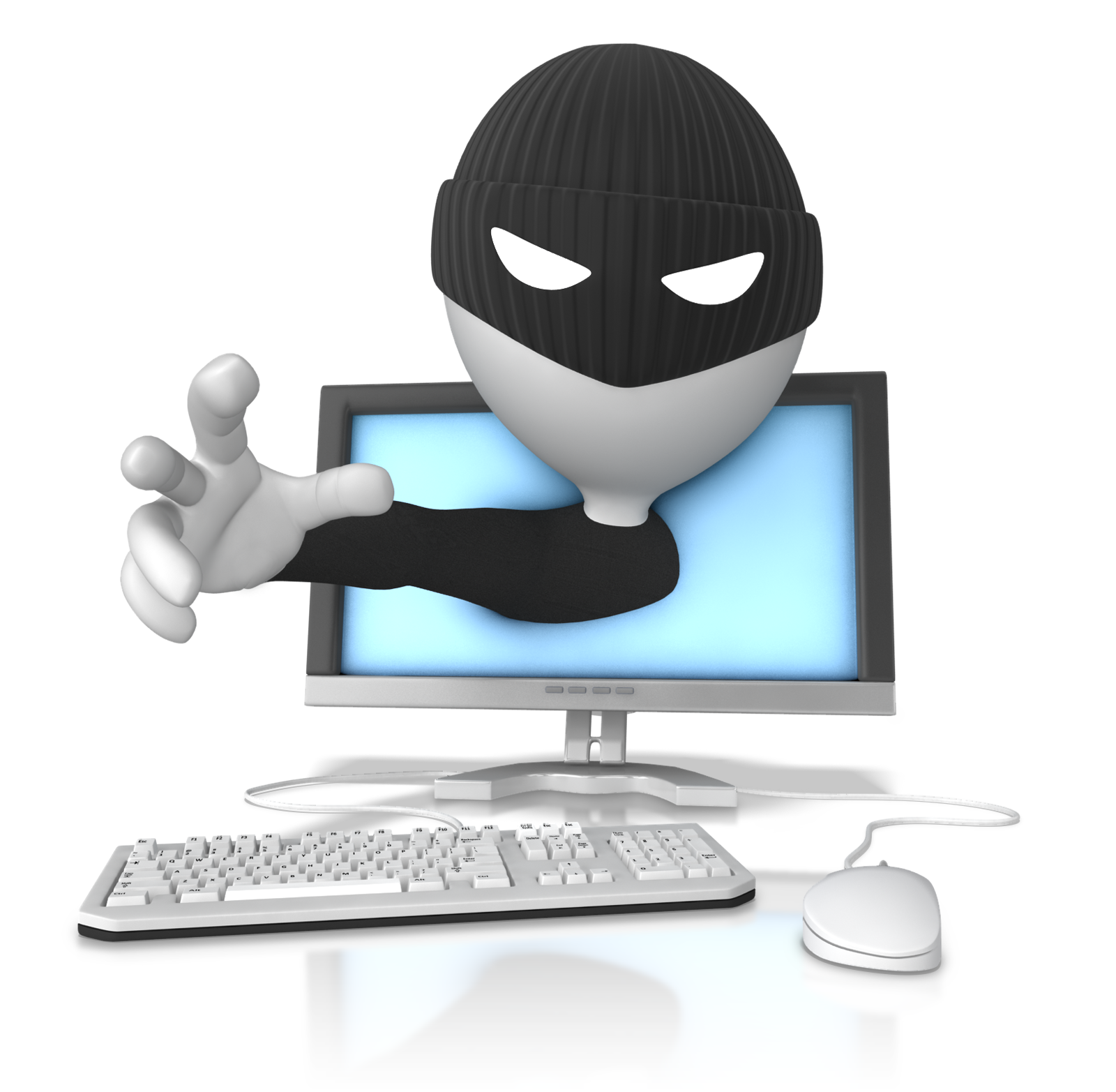 Bilgi Güvenliği
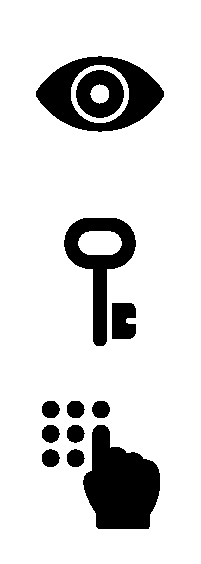 Gizlilik
Bilginin yetkisiz kişilerin eline geçmemesi için korunmasıdır (Sosyal medya hesabının çalışması gibi)
Bütünlük
Bilginin yetkisiz kişiler tarafından değiştirilmesi ya da silinmesi gibi tehditlere karşı korunması ya da bozulmasıdır. (Web sayfasının başkası tarafından değiştirilmesi)
Erişilebilirlik
Bilginin yetkili kişilerce ihtiyaç duyulduğunda ulaşılabilir ve  kullanıma hazır durumda olmasıdır.(Web sayfasına erişimin kapatılması)
Bilgi Güv. Üç Öğesi
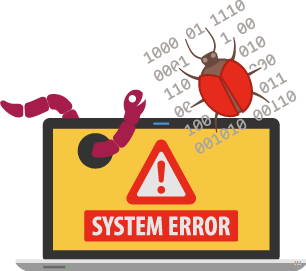 Bilgi Güvenliğine Yönelik Tehditler
Bir bilişim teknolojisi sistemine sızmak,
sistemi zafiyete uğratmak,
sistemlerin işleyişini bozmak ve durdurmak  gibi kotu niyetli davranışlar; siber saldırı veya atak olarak adlandırılmaktadır.
Tehditler
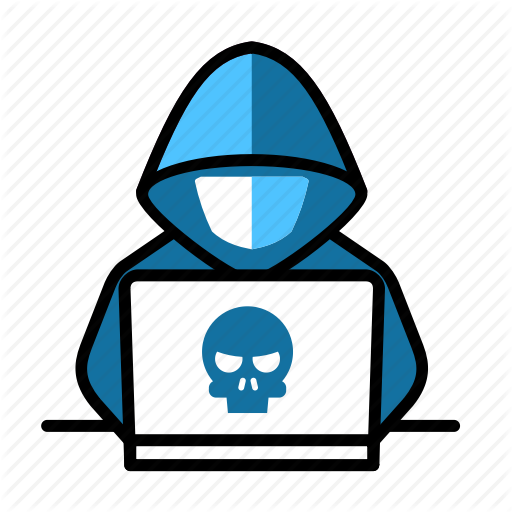 Siber ya da siber uzay; temeli bilişim teknolojilerine  dayanan, tüm cihaz ve sistemleri kapsayan yapıya verilen genel addır.
Siber Suç: Bilişim teknolojileri kullanılarak gerçekleştirilen her tür yasa dışı işlemdir. 
Siber Saldırı: Hedef seçilen şahıs, şirket, kurum, örgüt gibi yapıların bilgi sistemlerine veya iletişim altyapılarına yapılan planlı ve koordineli saldırıdır. 
Siber Savaş: Farklı bir ülkenin bilgi sistemlerine veya iletişim altyapılarına yapılan planlı ve koordineli saldırılardır.
Siber uzay
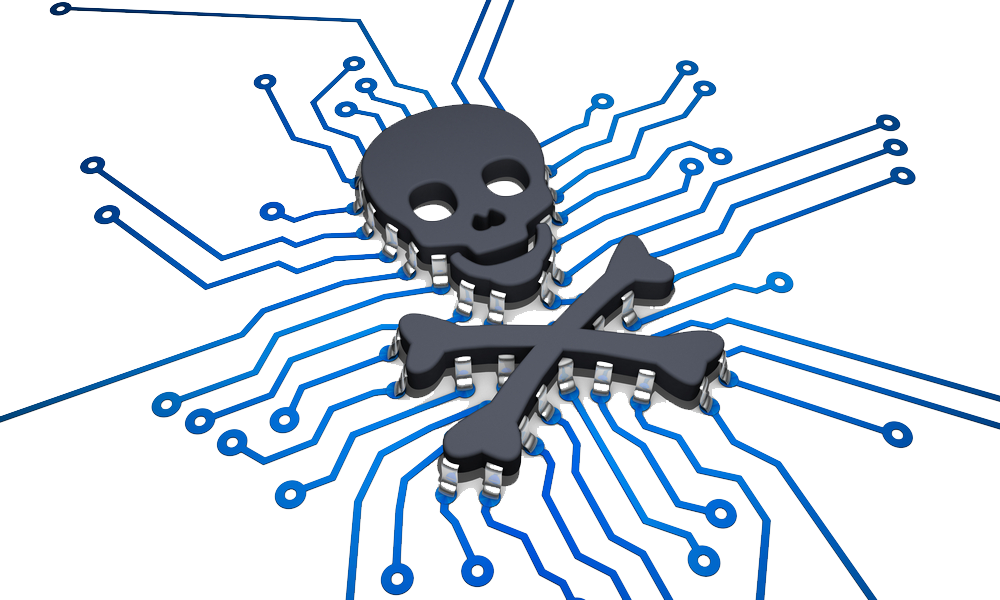 Siber Zorbalık: Bilgi ve iletişim teknolojilerini kullanarak bir birey ya da gruba, özel ya da tüzel bir kişiliğe karşı yapılan teknik ya da ilişkisel tarzda zarar verme davranışlarının tümüdür. 
Siber Terörizm: Bilişim teknolojilerinin belirli bir politik ve sosyal amaca ulaşabilmek için hükümetleri, toplumu, bireyleri, kurum ve kuruluşları yıldırma, baskı altında tutma ya da zarar verme amacıyla kullanılmasıdır.
Siber uzay
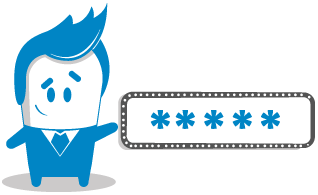 Sayısal Dünyada Kimlik ve Parola Yönetimi 
Her gün sıkça kullandığımız şifre ve parola kavramlarını inceleyecek olursak “parola” bir hizmete erişebilmek için gerekli olan, kullanıcıya özel karakter dizisidir. 
“Şifreleme” ise sanal ortamdaki verilerin gizliliğini sağlamak için veriyi belirli bir algoritma kullanarak dönüştüren yapıdır.
Parola Yönetimi
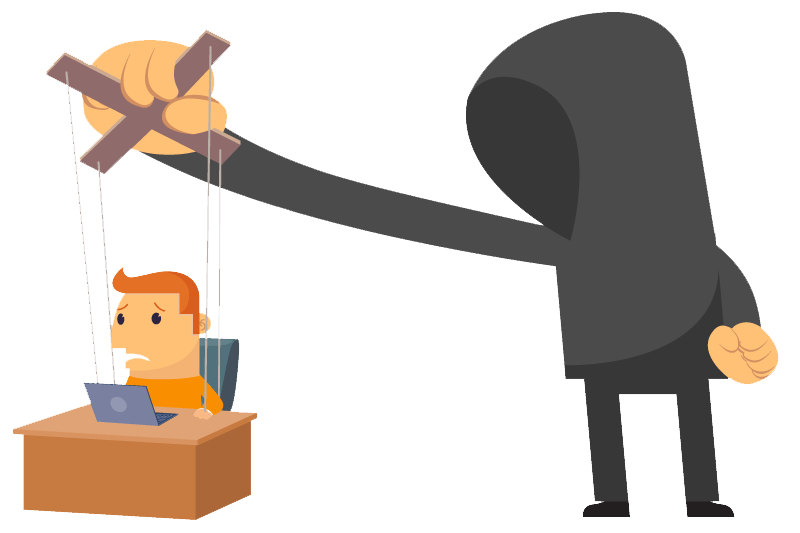 Sayısal Dünyada Kimlik ve Parola Yönetimi
Elde edilen bilgiler yetkisiz kişiler ile paylaşılabilir ya da şantaj amacıyla kullanabilir. 
Parolası ele geçirilen sistem başka bir bilişim sistemine saldırı amacıyla kullanılabilir. 
Parola sahibinin saygınlığının zarar görmesine yol açabilecek eylemlerde bulunulabilir. 
Ele geçirilen parola ile ekonomik kayba uğrayabilecek işlemler yapılabilir.
Parola sahibinin yasal yaptırım ile karşı karşıya kalmasına yol açabilir.
Parola Çalınması
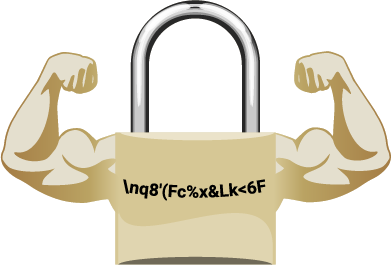 Güçlü bir parola için;
Parola, büyük/küçük harfler ile noktalama işaretleri ve özel karakterler içermelidir. 
Parola, -aksi belirtilmedikçe- en az sekiz karakter uzunluğunda olmalıdır. 
Parola, başkaları tarafından tahmin edilebilecek ardışık harfler ya da sayılar içermemelidir. 
Her parola için bir kullanım ömrü belirleyerek belirli aralıklar ile yeni parola oluşturulması gerekir.
Güçlü Parola
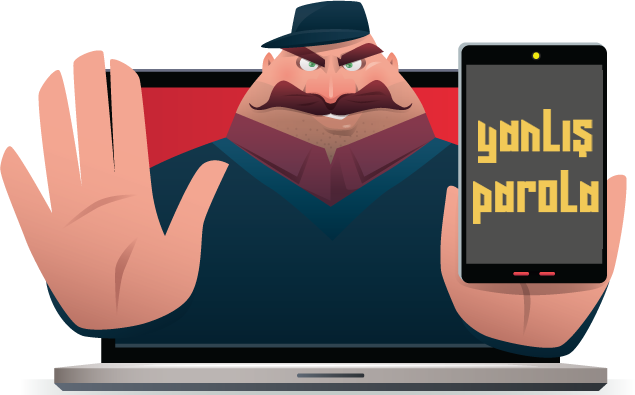 Parola güvenliği için; 
Parolanın başkalarıyla paylaşılmaması son derece önemlidir.
 Parolalar, basılı ya da elektronik olarak hiçbir yerde saklanmamalıdır.
 Başta e-posta adresinin parolası olmak üzere farklı bilişim sistemleri ve hizmetler için aynı parolanın kullanılmaması gerekir.
Parola Güvenliği
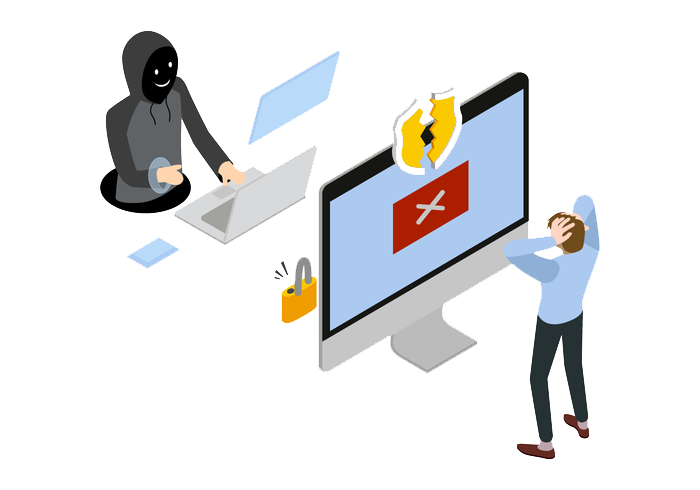 Zararlı Yazılımlar
İşletim sisteminin ya da diğer programların çalışmasına engel olabilir. 
Sistemdeki dosyaları silebilir, değiştirebilir ya da yeni dosyalar ekleyebilir. 
Bilişim sisteminde bulunan verilerin ele geçirilmesine neden olabilir. 
Güvenlik açıkları oluşturabilir. 
Başka bilişim sistemlerine saldırı amacıyla kullanılabilir. 
Bilişim sisteminin, sahibinin izni dışında kullanımına neden olabilir. 
Sistem kaynaklarının izinsiz kullanımına neden olabilir.
PC ve Ağ Güvenliği
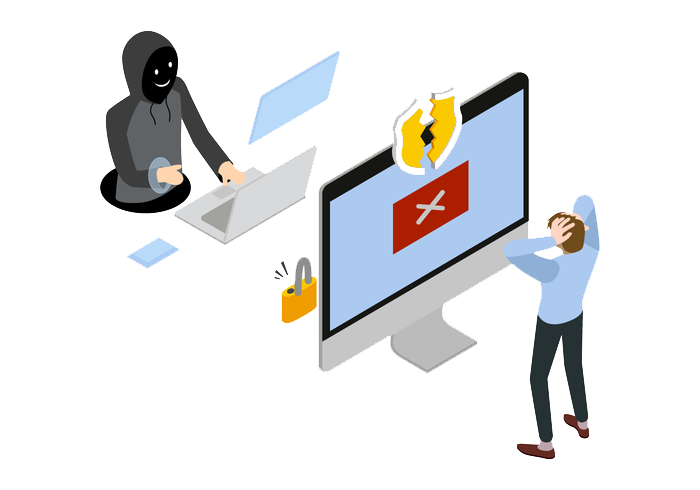 Virüslerin türleri
Bilgisayarınızı yavaşlatmaya yönelik virüsler
Reklam içerikli virüsler
Verilerinizi çalmaya yönelik virüsler
Kart ve hesap bilginizi çalmaya yönelik virüsler
VİRÜSLER
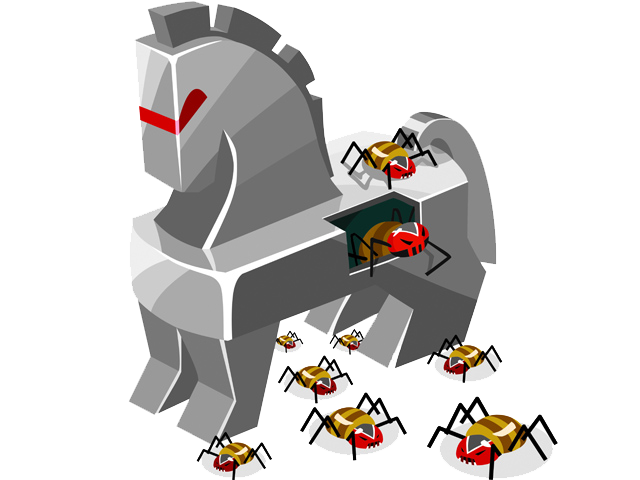 Virüsler: Kendi kendine çoğalan ve çalışabilen, bulaşmak için ağ bağlantılarını veya taşınabilir depolama araçlarını kullanan kötü niyetli programlardır.
 Bilgisayar Solucanları: Kendisini bir bilgisayardan diğerine kopyalamak için tasarlanmıştır. Solucan bir kez sisteminize girdikten sonra kendi başına çoğalabilir ve sistemi yavaşlatır. Ağ üzerinden diğer bilgisayarlara da  hızlı bir şekilde yayılır.
Truva Atları: Bilgisayara bulaşan ve gerçekte başka bir amaç ile kullanılsa bile arka planda kullanıcıya ait bilgileri de elde etmeye çalışan programlardır.
Zararlı Yazılımlar
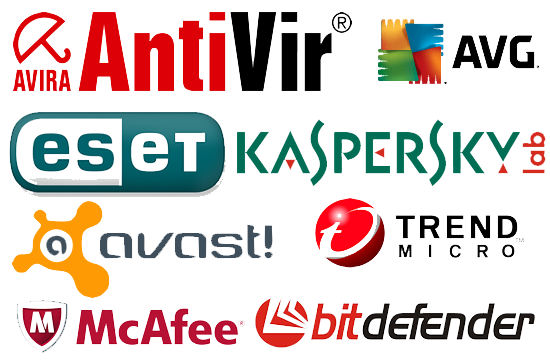 Zararlı Programlara Karşı Alınacak Tedbirler
Bilgisayara anti virüs ve İnternet güvenlik programları kurularak bu programların sürekli güncel tutulmaları sağlanmalıdır. 
 Tanınmayan/güvenilmeyen e-postalar ve ekleri kesinlikle açılmamalıdır. 
Ekinde şüpheli bir dosya olan e-postalar açılmamalıdır. Örneğin resim.jpg.exe isimli dosya bir resim dosyası gibi görünse de uzantısı exe olduğu için uygulama dosyasıdır. 
Zararlı içerik barındıran ya da tanınmayan web sitelerinden uzak durulmalıdır.
Virüslere Karşı Önlem Alma
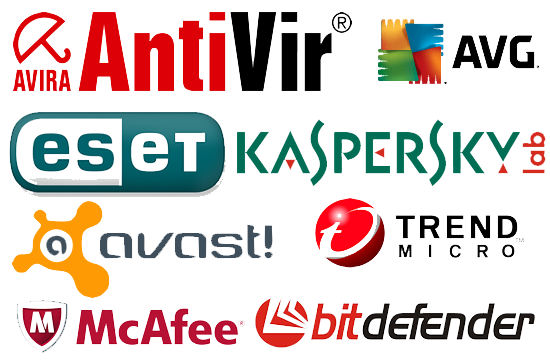 Zararlı Programlara Karşı Alınacak Tedbirler
Kırılmış programlar aracılığıyla virüsler bulaşabilir.
Güvenilmeyen İnternet kaynaklarından dosya indirilmemelidir.
Flash bellek vb taşınabilir cihazlar bilgisayara takıldıktan sonra tarama yapılmadan kullanılmamalıdır.
Güvenlik duvarı aktif edilmeli veya harici bir güvenlik duvarı kullanılmalıdır.
Virüslere Karşı Önlem Alma
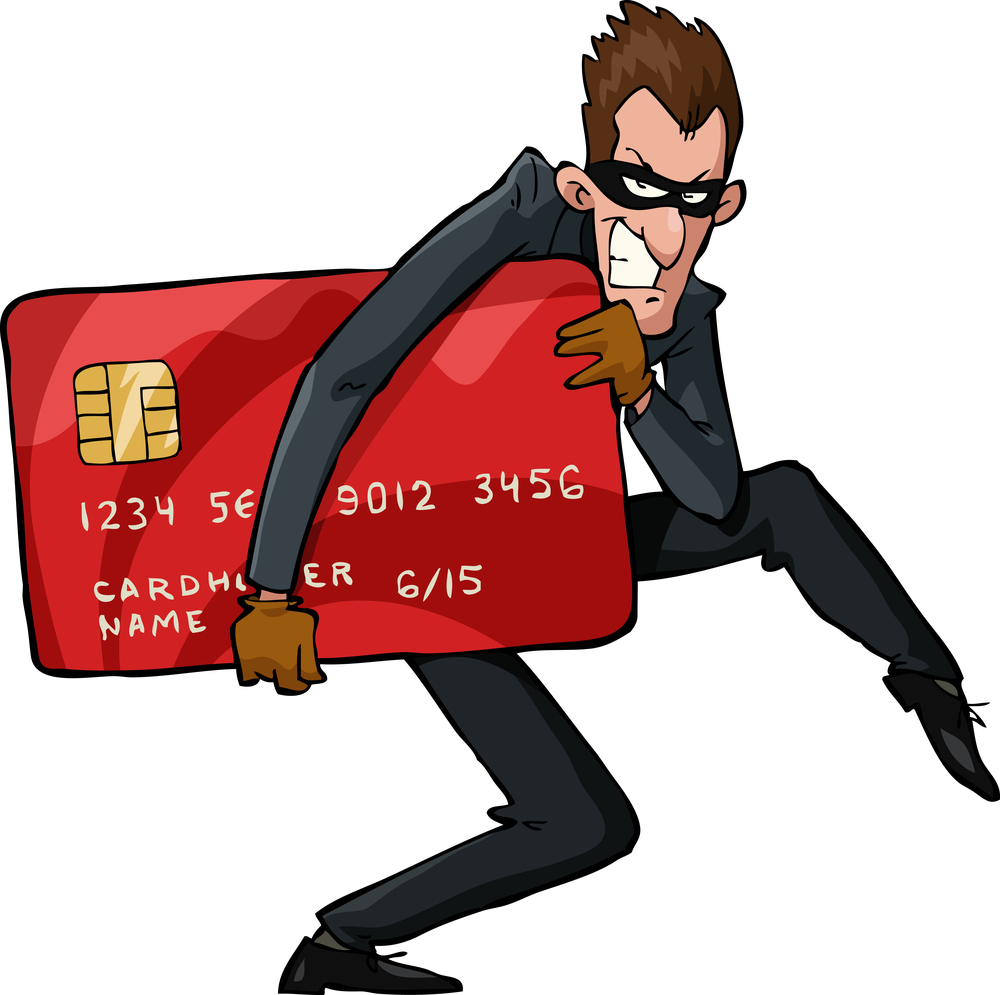 Siteyi Araştırın
Kullanıcı Deneyimlerini Okuyun
SSL Sertifikasını Araştırın
Şahsi Bilgisayarları Kullanın
Şifrenizi Akıllıca Belirleyin
Mesafeli Satış Sözleşmesini Araştırın
Fiyat Bilgilerini İnceleyin ve karşılaştırın
3D Ödeme Sistemini Tercih Edin
Sanal Kart Kullanın
Alışveriş Kayıtlarını Saklayın
E-TİCARET GÜVENLİĞİ
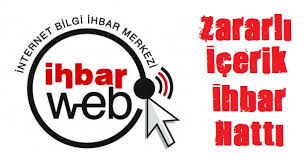 S5651 sayılı yasanın 8. maddesinde yer alan; 
İntihara Yönlendirme, 
Çocukların Cinsel İstismarı,
Uyuşturucu veya Uyarıcı Madde Kullanılmasını Kolaylaştırma, 
Sağlık için Tehlikeli Madde Temini, 
Müstehcenlik, 
Fuhuş, 
Kumar Oynanması için Yer ve İmkân Sağlama,
 Atatürk Aleyhine İşlenen Suçlar
    ile ilgili yeterli şüpheye sahip olduğunu düşündüğünüz içeriği, aşağıda yer alan ilgili alandan seçim yaparak ihbar edebilirsiniz.
www.ihbarweb.org.tr
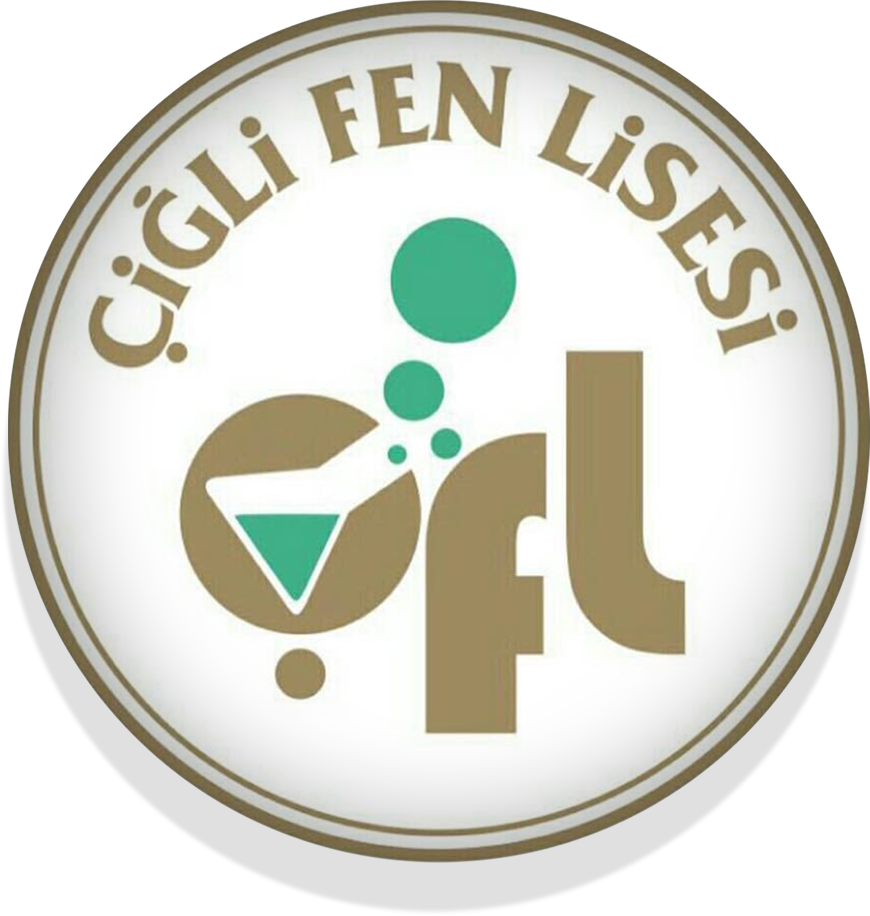 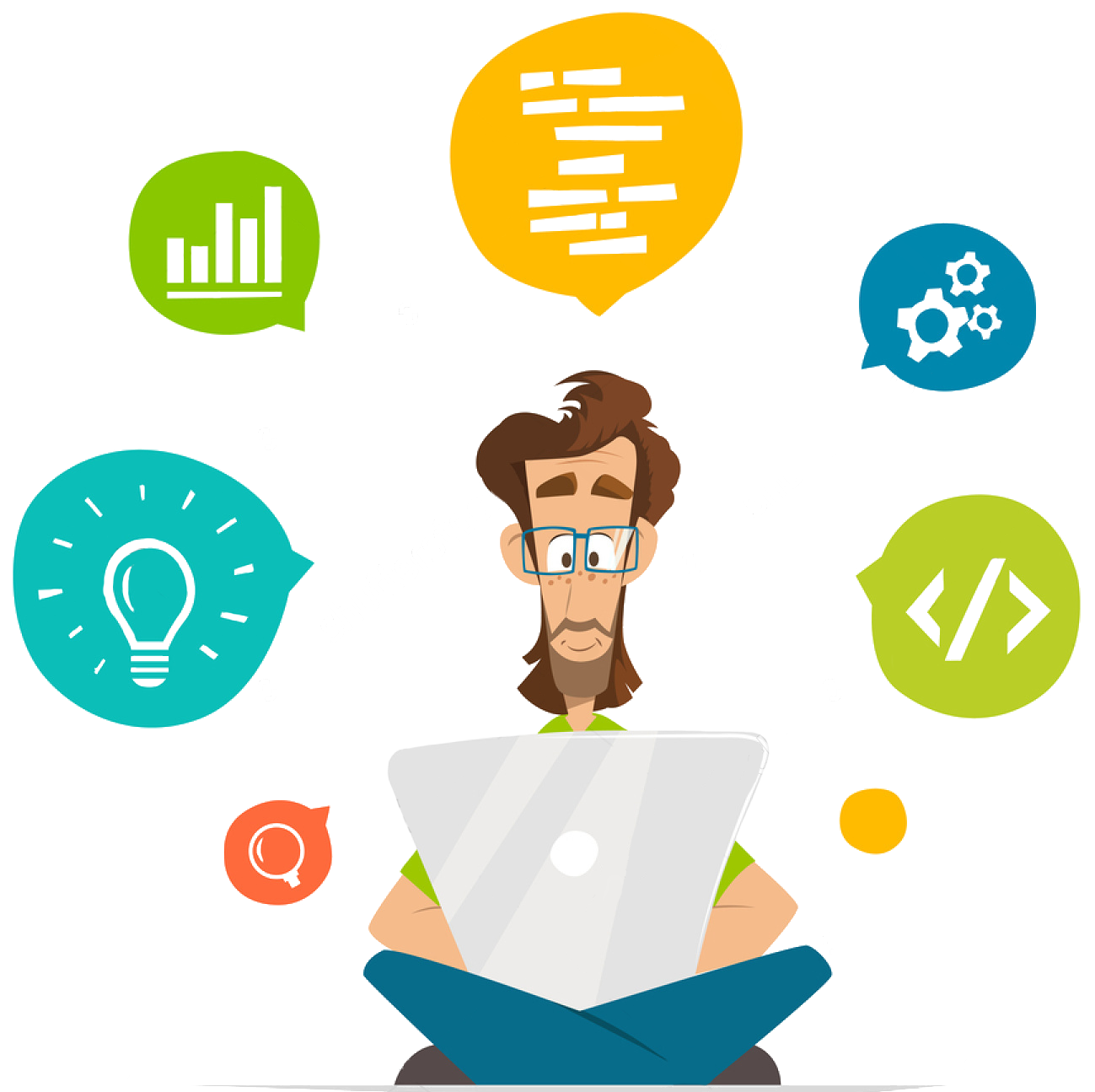 PROBLEM ÇÖZMEve ALGORİTMALAR
BİLGİSAYAR BİLİMİ DERSİ – Kur 1
Bilâl AYDEMİRBilişim Tek. Öğrt.
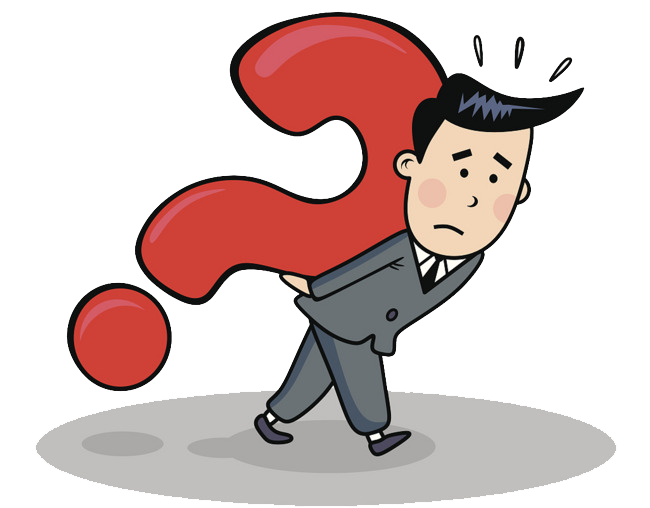 Problem, çözülmesi gereken sorun ya da aşılması gereken engel anlamına gelir.
Bir problemi çözümü içim 
Problemi iyi anlamak
Kısa ve anlaşılır biçimde çözmek
Sonucun doğruluğunu kontrol etmek
Problem Nedir?
Bilgisayar biliminin kavramlarından yararlanarak problem çözme, sistem tasarlama ve insan davranışlarını anlama olarak tanımlanabilir.
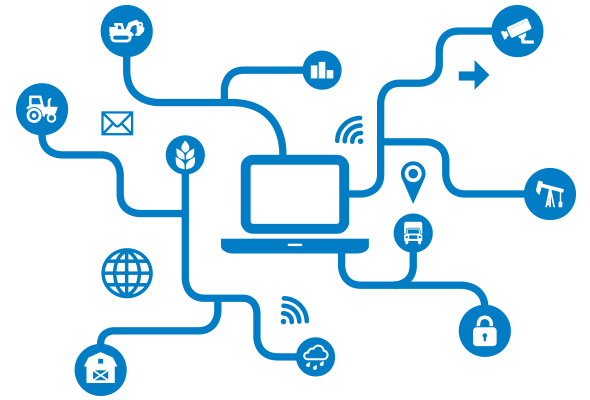 Bilgi işlemsel düşünme
Programlama bir probleme çözüm geliştirmek için bilişim teknolojilerini kullanarak mühendislik teknikleri ve doğa bilimleri gibi farklı disiplinleri bir araya getirerek çözüm üretmek için yazılım geliştirmektir.
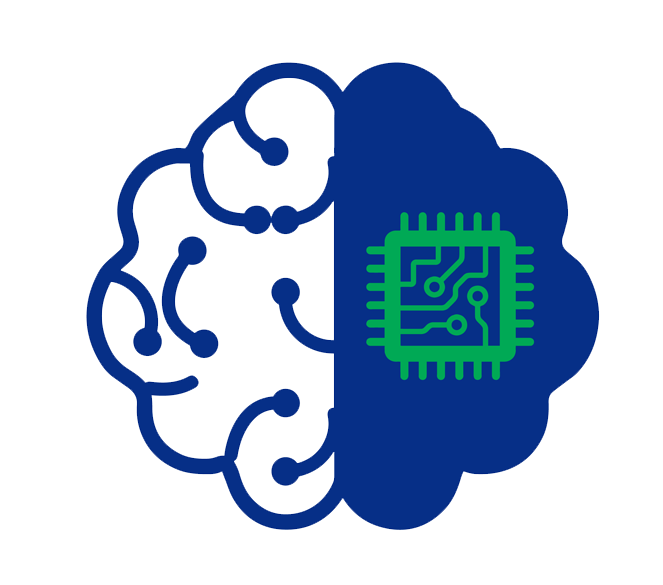 Programlama Nedir ?
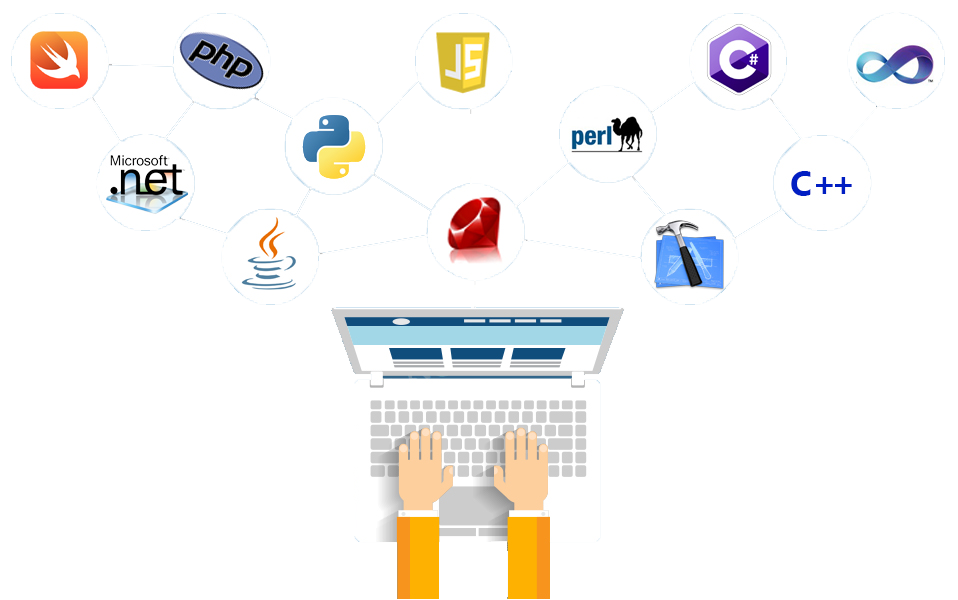 ProgramlamaNedir ?
Programlama, hem problem çözme becerisi hem de bilgi işlemsel düşünme becerisine sahip olmayı gerektirir.
Bilgisayarın donanıma nasıl davranacağını anlatan, bilgisayara yön veren komutlar ve işlemler bütünüdür. 
Kısaca yazılım geliştirme, test etme ve bakımını yapma sürecidir.
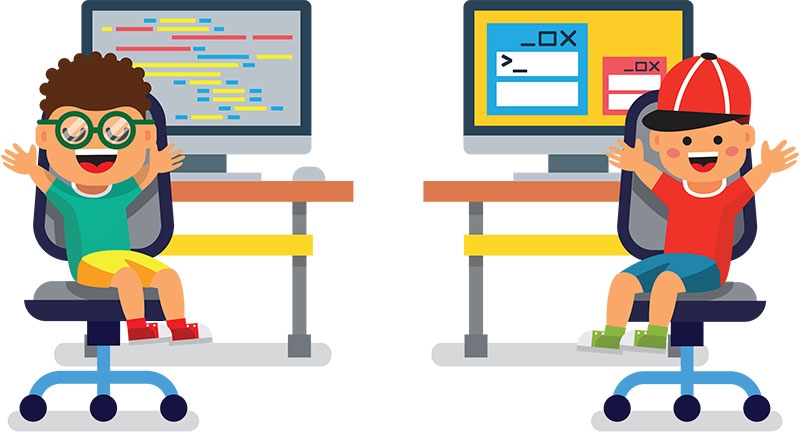 Programlama Bileşenleri
Bir programlama sisteminin iki bileşeni vardır: 
	1-Bilgisayara kurulmuş olan bileşen − programlama ortamı 
	2-Programcı tarafından oluşturulan algoritma ve program kodları
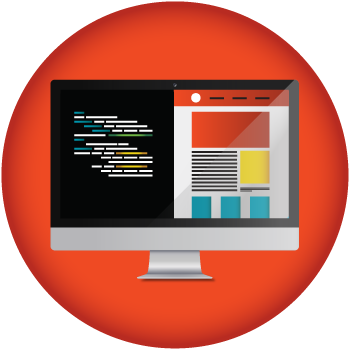 Program, yapılacak bir işlemi ya da hesaplamayı gerçekleştirmek için birbirini izleyen komut ya da yönergelerden oluşan yapıdır. 
İşlemler matematiksel ya da mantıksak olabilir. Örneğin bir formülün sonucunun hesaplanması ya da bir doküman içerisinde belirli bir metnin aranması gibi.
Program Yazılım Nedir ?
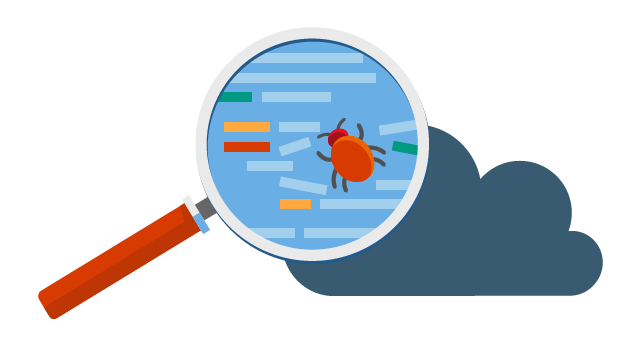 Programlama, karmaşık bir süreçtir ve programcılar programlamada hata (bug) yapabilirler. Programlama hatalarını bulma ve düzeltme işlemine hata ayıklama (debugging) denilir.
Hata Ayıklama Nedir?
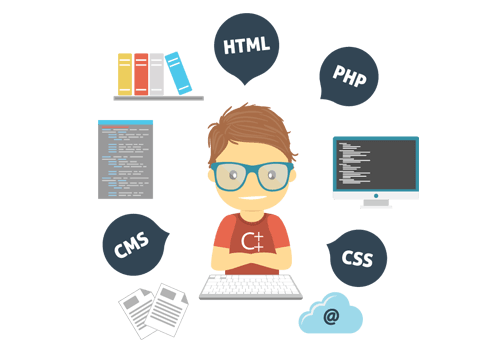 Bir problemi yazılım geliştirerek çözerken de çeşitli sınırlılıklar vardır:
Kullandığınız programlama dili, 
Çalıştığınız ortam (kişisel bilgisayar, tablet vb.) 
Performans (kullandığınız işlemci, hafıza, disk vb.)
Sınırlılıklar ve Koşullar
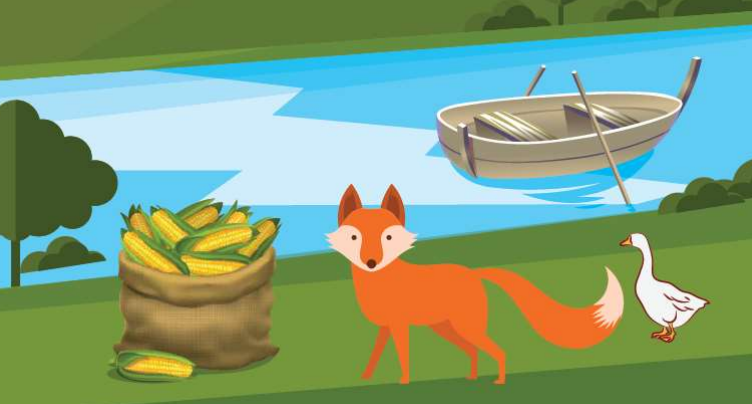 Tilki, Kaz ve Mısır Çuvalı
Problem çözmede önemli bir ilkeyi göstermektedir: Yapabileceğiniz olası tüm hareketleri öngöremezseniz sorunu çözemezsiniz.
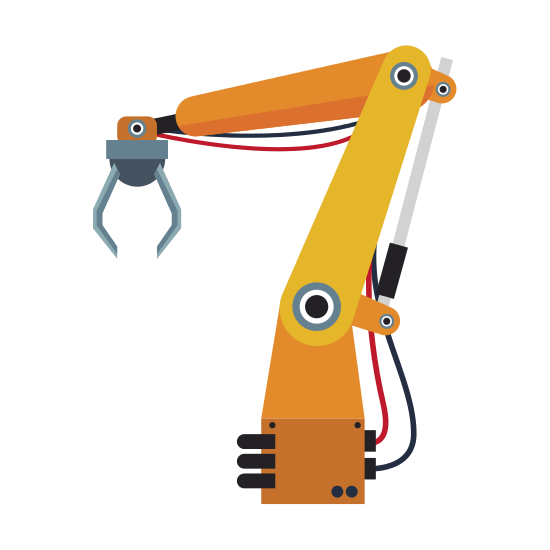 Bilgisayarlar da problemleri tıpkı bizler gibi çözmeye çalışır.
 Kullanıcı tarafından kendisine verilen komutları adım adım uygulayarak problemin çözümüne ulaşır. 
Kullandığımız yazılımların tamamı «kod» adı verilen bilgisayarın anlayacağı dilde yazılmış özel komutlardan oluşur.
Bilgisayarlar nasıl problem çözer?
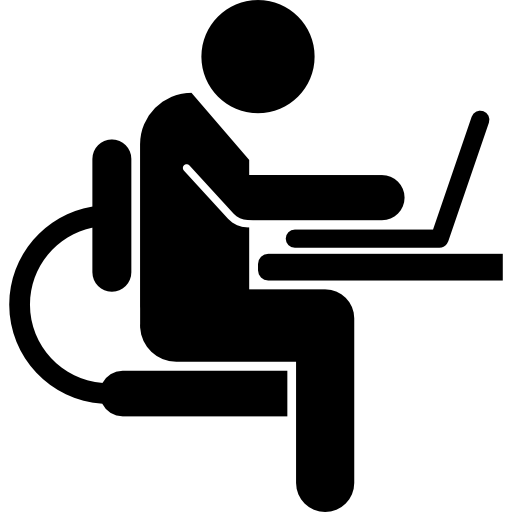 Kodlamaya başlamadan önce oluşturacağımız yazılımın adım adım ne yapacağını tasarlamamız gerekir.
Açık ve net ifadelerle problemin adım adım çözümünü gösteren bu taslağa «algoritma» adı verilir.
Programlamanın ilk adımı algoritma oluşturmaktır.
Kodlamadan Önce
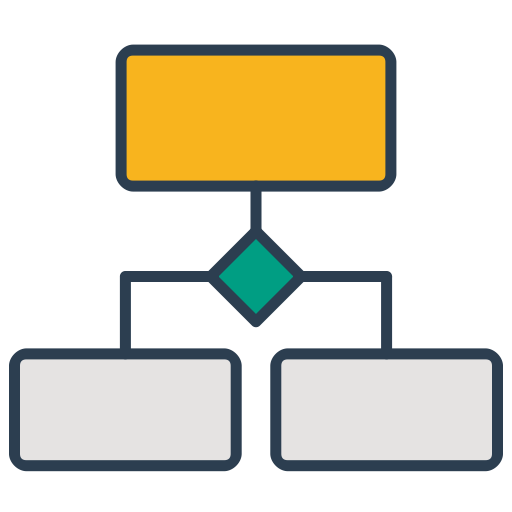 Bir problemin çözümünde izlenecek yol anlamına gelir ve problemin çözümünün adımlar halinde yazılmasıyla oluşturulur.
Algoritma basamaklarının başlangıcı ve sonu bulunur.
Her adımda yapılacak işlem açıkça belirtilir.
Algoritma
Arabayı çalıştırıp yola çıkmak için algoritmayı yazalım
Adım 1: Başla
Adım 2: Sürücü koltuğuna geç.
Adım 3: Emniyet kemerini tak.
Adım 4: Aynaları kontrol et.
Adım 5: Anahtarı tak.
Adım 6: Kontağı çevir.
Adım 7: El frenini indir.
Adım 8: Vitese geç.
Adım 9: Gaza bas.
Adım 10: Bitir.
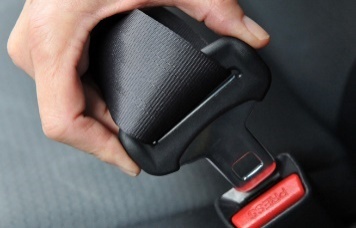 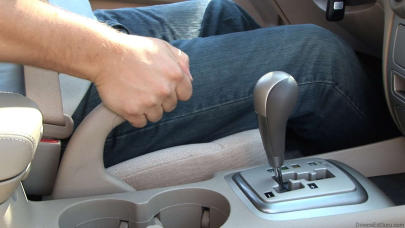 Arabayı Çalıştırma
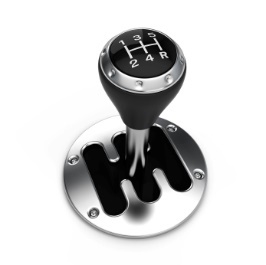 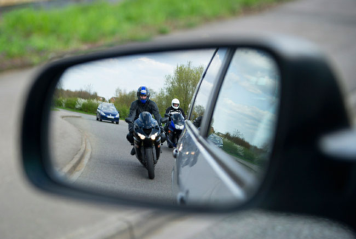 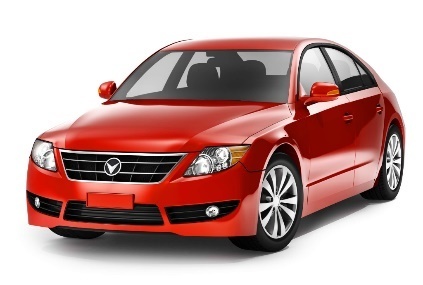 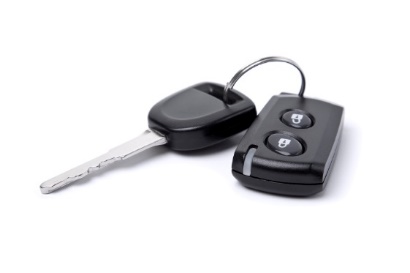 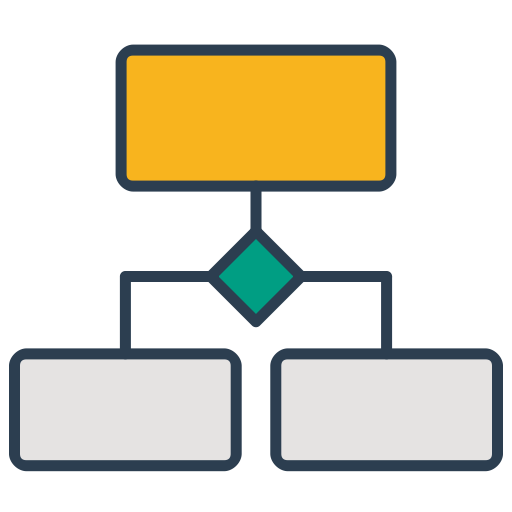 Algoritmanın daha rahat anlaşılabilmesi için şemalarla gösterilmesidir.
Şemada yer alan her şeklin bir kullanım amacı vardır.
Akış Şeması
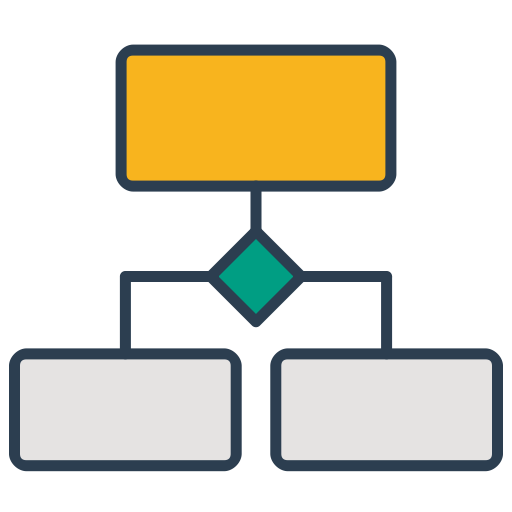 Akış Şeması
BAŞLA
Başla ve Bitir adımları için kullanılır. Akış şemasının başlangıç ve bitiş noktasında yer alır.
Elips
BİTİR
Bir sayı giriniz.
Giriş ya işlemleri için kullanılır. 
Örneğin; klavyeden bir sayı girilmesi istenmesi veya ekrana işlem sonucunun yazdırılması gibi.
Paralel Kenar
A ile B’yi topla.
Hesaplama ya da Değişkene Değer Atama işlemleri için kullanılır. 
Örneğin; iki sayıyı topla veya girilen ilk sayıyı A olarak kabul et.
Dikdörtgen
İlk sayı = A
Ortamda Işık var mı?
Karşılaştırma ya da Karar Verme işlemleri için kullanılır.
Eşkenar Dörtgen
sayı 5’ten büyük mü?
Sonucu ekrana yazdırmak için kullanılır.
Çıkış Şeması
Akış şemasının ilerleme yönünü gösterir.
Yön Okları
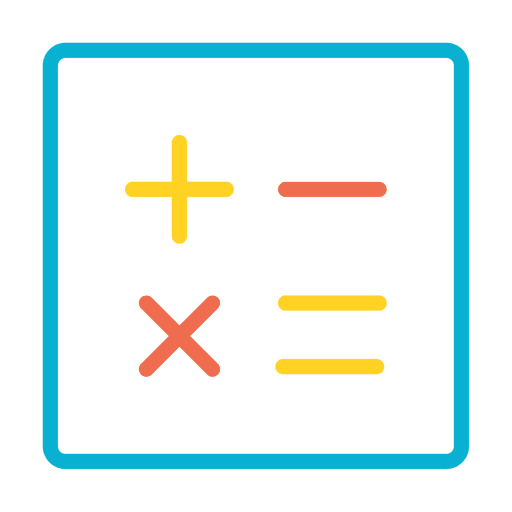 Klavyeden girilen iki sayıyı toplayıp ekrana yazdıran programın akış şemasını çizeceğiz.
 Önce algoritmasını yazalım.
Algoritma
Adım 1: Başla
Adım 2: İlk sayıyı gir.
Adım 3: İlk sayı = A
Adım 4: İkinci sayıyı gir.
Adım 5: İkinci sayı = B
Adım 6: İki sayıyı topla (A+B)
Adım 7: Sonucu ekranda göster.
Adım 8: Bitir.
Algoritmayı akış şemasına çevirelim
BAŞLA
Birinci sayıyı giriniz
İkinci sayıyı giriniz
Birinci sayı = A
İkinci sayı = B
A+B
Sonucu göster
BİTİR
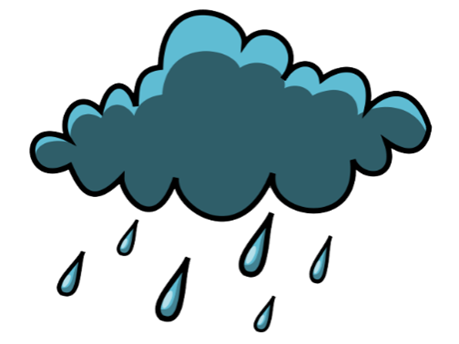 Hava yağmurlu ise bizi şemsiye almamız konusunda uyaran programın algoritmasını yazalım.
Algoritma
Adım 1: Başla
Adım 2: Hava yağmurlu mu?
Adım 3: Evet ise Adım 5’e git.
Adım 4: Hayır ise Adım 6’ya git.
Adım 5: Yanına şemsiye al.
Adım 6: Şemsiyeyi evde bırak.
Adım 7: Bitir.
Algoritmayı akış şemasına çevirelim
BAŞLA
Havayağmurlu 
mu?
Hayır
Yanına şemsiye al.
Şemsiyeni evde bırak.
Evet
BİTİR
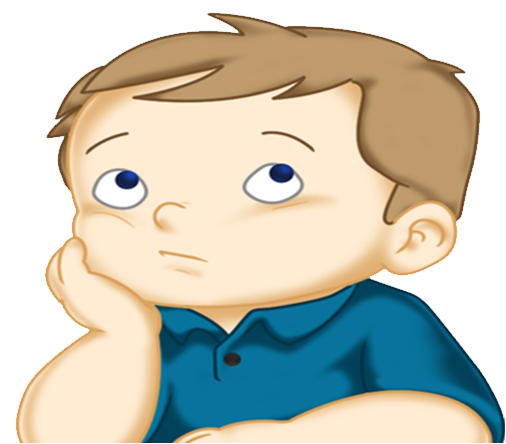 Bir öğrencinin klavyeden girilen iki notunun ortalamasını hesaplayan ve çıkan sonuca göre notun iyi veya kötü olduğunu ekrana yazdıran programın algoritmasını ve akış şemasını hazırlayınız.
(Ortalama 70’ten büyük ise İYİ, küçük ise KÖTÜ kabul edilecek.)
Uygulama
Adım 1: Başla
Adım 2: İlk sayıyı gir.
Adım 3: İlk sayı = A
Adım 4: İkinci sayıyı gir.
Adım 5: İkinci sayı = B
Adım 6: C=(A+B)/2
Adım 7: C>70 ise adım 9a git değilse adım 10a git 
Adım 8: Ekrana “NOTUN İYİ” yazdır
Adım 9: Ekrana “NOTUN KÖTÜ” yazdır
Adım 10: Bitir.
Algoritma
Algoritmayı akış şemasına çevirelim
BAŞLA
Birinci notu giriniz
C>70  ise
evet
“NOTUN İYİ”
Birinci not= A
BİTİR
hayır
İkinci notu giriniz
“NOTUN KÖTÜ”
İkinci not = B
C=(A+B)2